Intro to Engineering Design
Puzzle Challenge
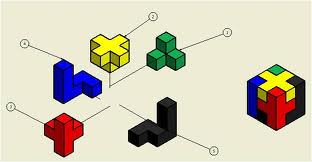 Design Brief
Problem Statement:
A local office furniture manufacturing company throws away tens of thousands of scrap ¾” hardwood cubes that result from its furniture construction processes. The material is expensive, and the scrap represents a sizeable loss of profit.
 
Design Statement:
Fine Office Furniture, Inc. would like to return value to its waste product by using it as the raw material for desktop novelty items that will be sold on the showroom floor. Design, build, test, document, and present a three-dimensional puzzle system that is made from the scrap hardwood cubes. The puzzle system must provide an appropriate degree of challenge to a person who is three years of age or older.
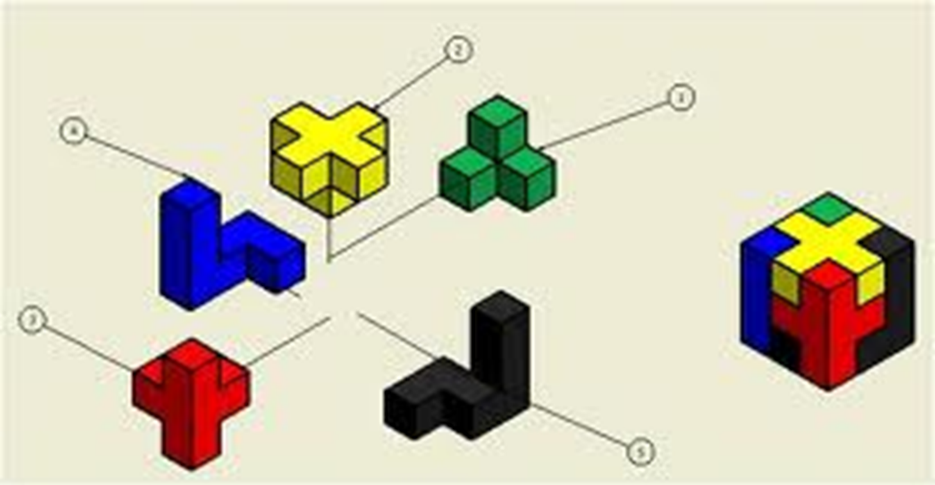 Criteria
The puzzle must be fabricated from 27 –  ¾” hardwood cubes.
The puzzle system must contain exactly five puzzle parts.
Each individual puzzle part must consist of at least four, but no more than six hardwood cubes that are permanently attached to each other.
No two puzzle parts can be the same.
The five puzzle parts must assemble to form a 2 ¼” cube.
Some puzzle parts should interlock.
Cube Project PowerPoint
Title page
Include the title of this project, your name and the date
Brief autobiography (About you, your education/experience level in 10 years) and your picture
One paragraph
Puzzle Design Challenge Brief
Client
End user
Designer
Problem Statement: What was the problem that the design was trying to solve.
Design Statement: What degree was the solution intended to be realized? Modeling types (graphical-physical), prototype, production, … 
Criteria and Constraints: Parts, dimensions, …
4.	Physical model of your puzzle. (Take a picture and add it to the PowerPoint)
Name and period number on each piece
Color/decorate the cube optional
CAD drawings for each part, each piece colored.
1.    Screen Captured and added to the PowerPoint
CAD Assembly showing your puzzle put together
1.    Screen Captured and added to the PowerPoint
CAD Presentation showing your puzzle pieces fitting together
1.   Screen Captured and added to the PowerPoint
Cube Project
8.   Statistics related to the solution time of your puzzle. (Today) 
Time how long it takes someone to solve your puzzle (5 minute max time limit)
First Time, Second Time, Third Time (Let them just continue if they did not solve it a first time)
Repeat the process for 5-10 students, recording the times for each
Make a histogram for the times it took to solve your puzzle
First Time
Second Time
Third Time
You will use this data on part 11 to help determine how well your design met the design criteria.
9.     CAD drawing(s) displaying a fully dimensioned multi-view of each puzzle part and two different isometric views of the assembled puzzle. (Later)
Drawing review comments from a classmate. (Later)
 A written summary of your puzzle test results and a discussion of the validity of your design. Does your design meet the design criteria? Does your design “provide an appropriate degree of challenge to a person who is three years of age or older” (as stated in the design statement)? (Later)
A discussion of possible changes to your puzzle cube that would improve the design. (Later)